Cyber Club Activities on Socio-Ethical Aspects of Cyber Safety
“”Anyone can be a digital citizen but it’s OUR choice to be a responsible digital citizen”
Understand and practice rights and responsibilities by following ethics
Ethics In Real-Life
Fairness
Honesty
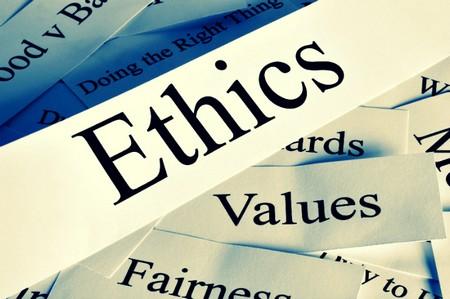 Transparency
Responsibility
Morality
Respect
This Photo by Unknown Author is licensed under CC BY-SA-NC
Parents teach their children to be ethical in real life.
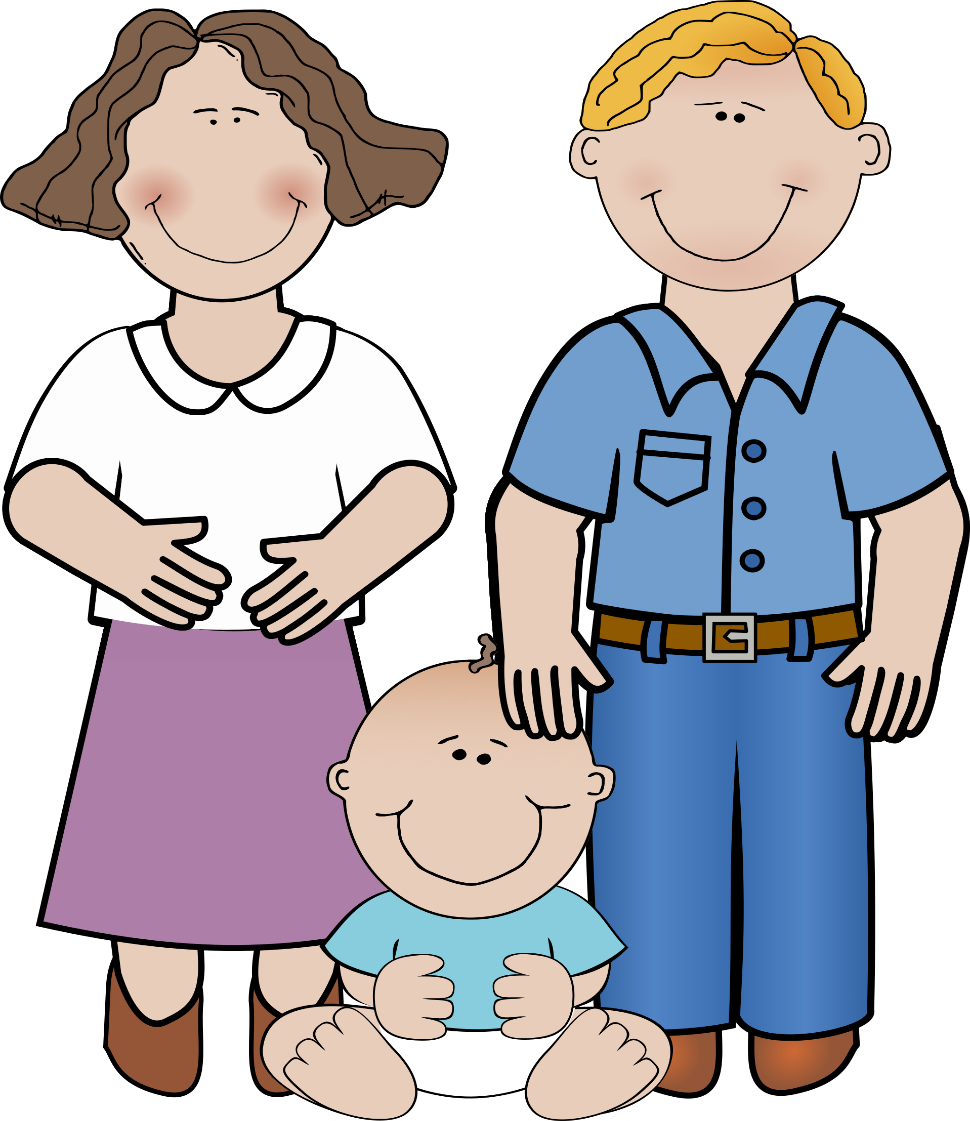 Do not talk to strangers
Dangers of interacting with online strangers ?
Do not steal
Be honest
Importance of online etiquette?
Be polite when interacting with others
It has become more crucial than ever to teach our children cyber ethics in the same manner as we teach them real-world ethics.
Meeta was cyber bullied by her class mates on Instagram group where four girls shared some personal images of Meeta and made fun about her vitals in a harsh manner. Soon after that a class mate posted a story of Meeta's picture on IG with insensitive comments which eventually led to Meeta slitting her wrist and undergoing severe depression thereafter.
Rohan, a class Xth boy, secretly takes a photo from his cell phone of Rajat, an over-weight boy, who is undressing in the gym locker. Within minutes, the photo is sent to their class group. When Rajat finds out, he is so embarrassed that he refuses to return to school.
In another case, a police officer told reporters, "A man used to create fake profiles to send friend requests to people. After winning their trust he used to ask them for money to be transferred to fake e-wallet accounts citing some emergency. After receiving the money, he used to close down such accounts.”
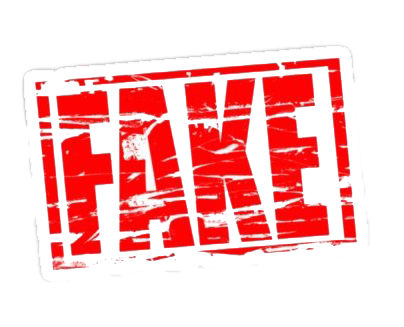 This Photo by Unknown Author is licensed under CC BY-NC
Cyber Ethics A set of guidelines for appropriate and responsible online behaviour
Children must understand that accessibility of cyber spaces or devices are their privileges as well as rights but with rights come responsibilities too. If responsibilities are not taken care of, they may lead to unethical use of cyberspace and at times being a victim of cyber-crimes.
CYBER ETHICS
Creating thoughtful, empathetic digital citizens who could maintain civility, humanity and dignity both online and offline.
Need of Cyber Clubs
Do you know?
A recent national survey in India indicates that 60 per cent of youngsters aged 9 to 17 spend more than three hours daily on social media or gaming platforms.Only 10 percent of parents noted that their child felt "happier" after spending time on social media or gaming. The study further coincided with another 2022 report by the U.S. Surgeon General Dr. Vivek Murthy, which links over three hours of daily social media interaction with higher risks of depression and anxiety among children is posing more negative impacts than the positive impacts.
Cybercrime cases can be reported at the website www.cybercrime.gov.in or through the Helpline No 1930
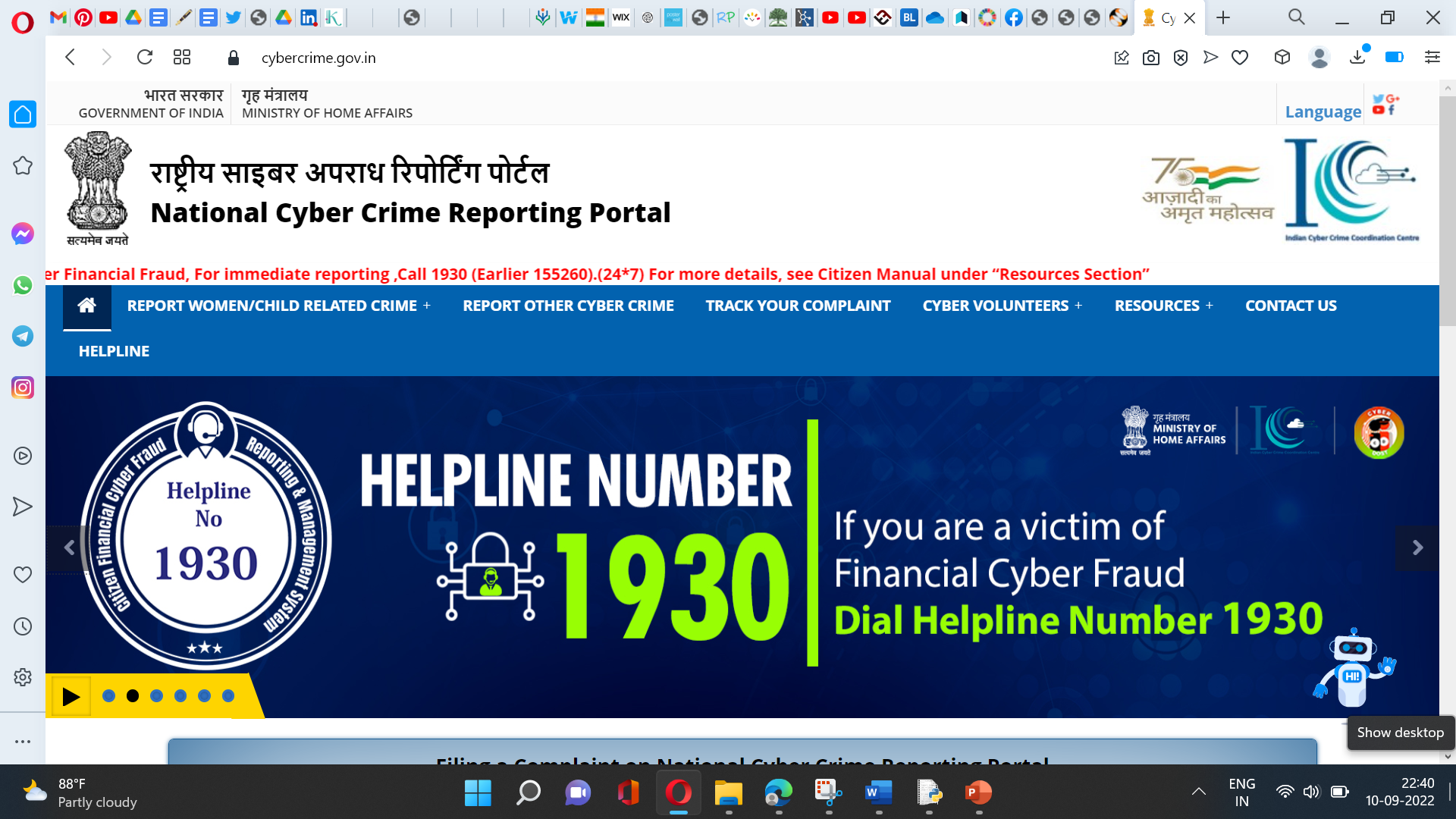 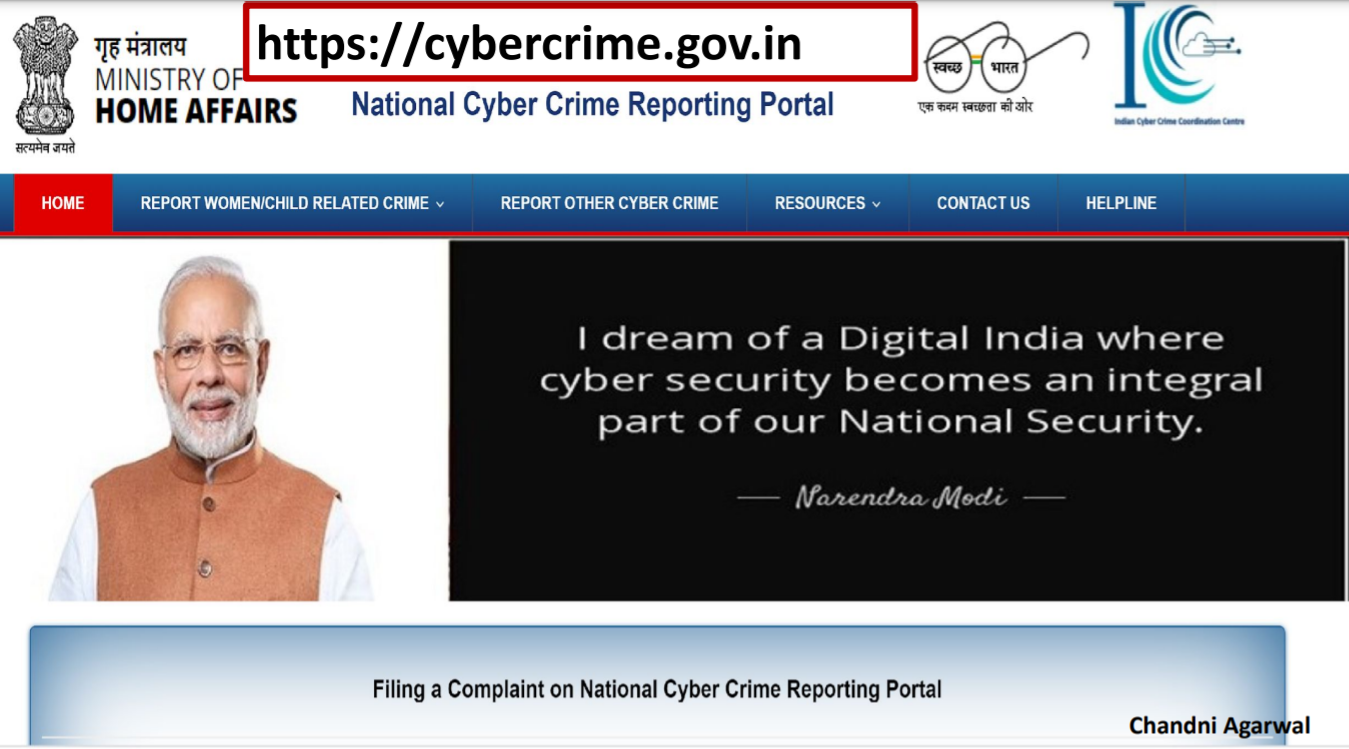 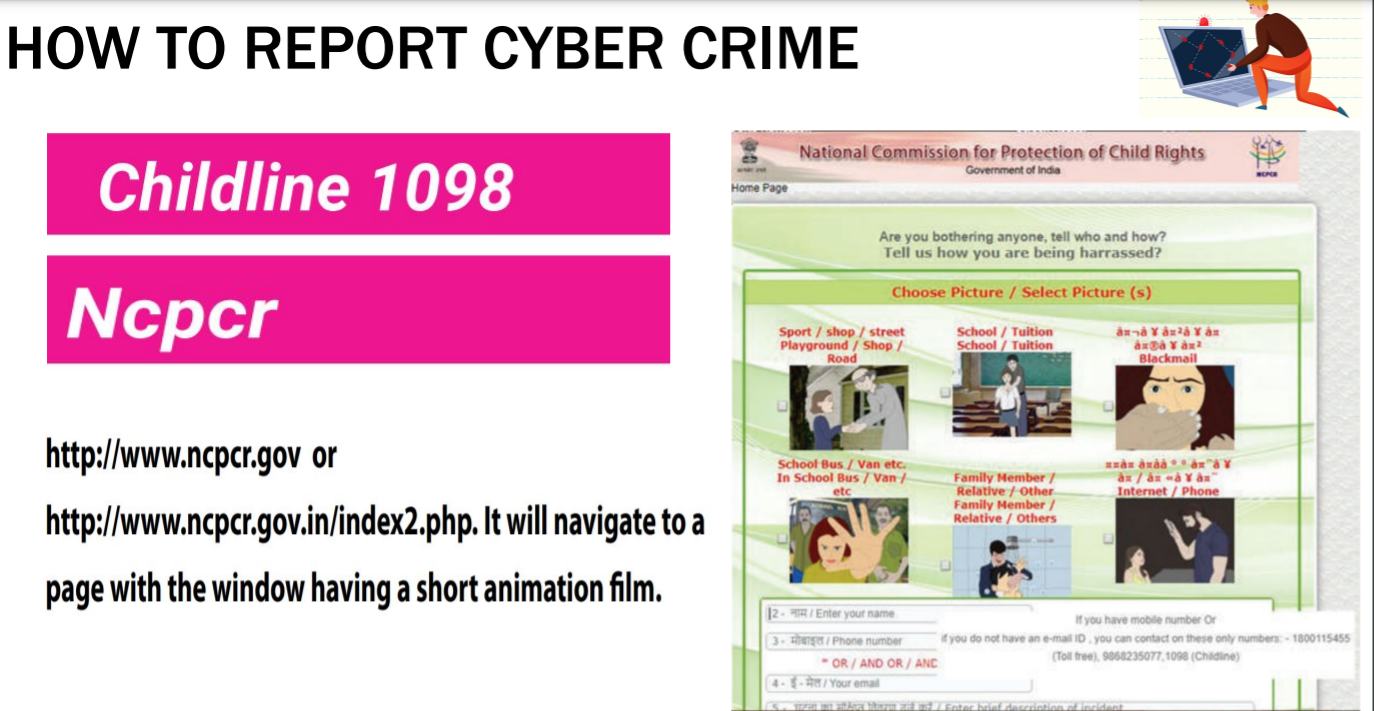 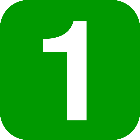 The Cyber Ethics Quest: A Fairy Tale Activity
Identify ethical and unethical online behaviour based on fairy tale scenarios.
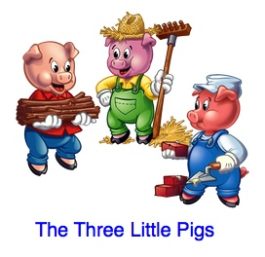 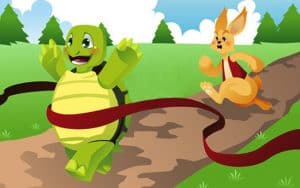 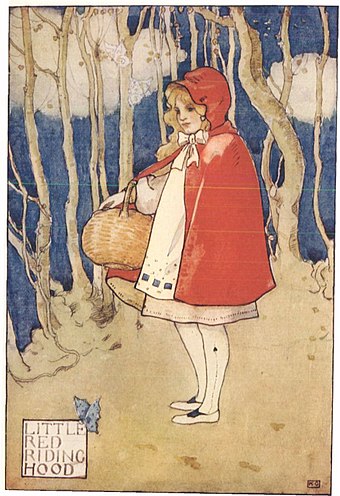 The Tortoise challenges the Hare to an online race and hacks his way to victory. Is this fair?
Little Red Riding Hood receives a message from the "Wolf" online. Should she accept the friend request?
The Three Little Pigs post pictures of their brick and stick houses online. Is this a good idea?
This Photo by Unknown Author is licensed under CC BY-SA
Choose a few well-known fairy tales and create a scenario that presents an ethical dilemma related to online behaviour.
Divide the class into groups and assign each group a fairy tale dilemma.
Have each group discuss the dilemma and act out two scenes: 
Scene 1: The characters make the unethical online choice.
Scene 2: The characters make the ethical online choice.
Facilitate a discussion about the consequences of each choice.
Discuss what makes a choice ethical or unethical online.
Guardians of the Digital Realm: Design Your Cyber Hero!
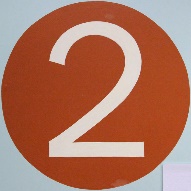 Design a super man/ super woman who fights online villains.
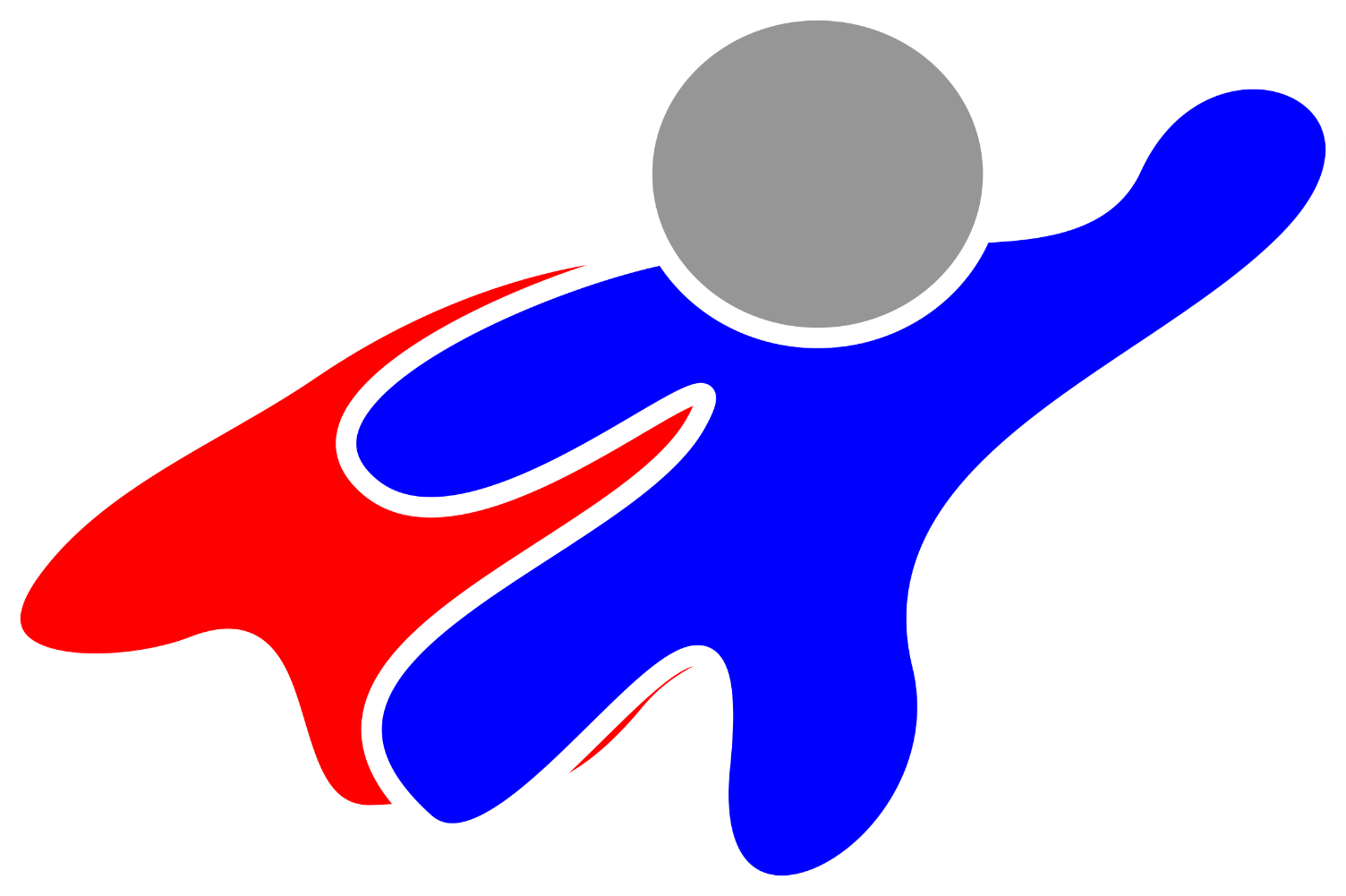 It allows them to participate, discuss, and create rules for being safe and responsible digital citizens.
This Photo by Unknown Author is licensed under CC BY-SA-NC
Netiquette
Netiquette, short for "network etiquette" or "internet etiquette," is a set of informal guidelines for appropriate and respectful online behavior. It's essentially etiquette for the digital world, similar to how traditional etiquette guides our behavior in social situations.
Netiquette helps foster positive and productive online communication.
It encourages users to be mindful of others and treat everyone with respect, even if they disagree.

Following netiquette benefits everyone by creating a more pleasant and respectful online environment. It helps build trust and credibility online, strengthens relationships, and avoids unnecessary conflict. Remember, even though it's not a strict set of rules, practicing good netiquette goes a long way in making the online world a better place for everyone.
This includes aspects like:
Being courteous and professional in your communication, avoiding inflammatory language or personal attacks.
Respecting privacy and avoiding sharing personal information about others without their consent.
Following the rules and guidelines of specific online platforms you use, such as forums or social media.
Being mindful of the tone your writing conveys, as text-based communication can easily lead to misunderstandings.
Avoiding spreading misinformation and being critical of the information you encounter online.
Types of netiquettes
Activity: Netiquette Olympics
Netiquette Stations:
   - Set up three different stations, each focusing on one type of netiquette (Email, Social Media, and Gaming).
   - At each station, provide printed guidelines/rules for that specific type of netiquette.
   - Assign each group to a station and give them a specific amount of time to read and understand the guidelines/rules.
   - Encourage students to discuss within their groups and come up with examples or scenarios related to each type of netiquette.
Critical Thinking
Critical thinking is the intellectual process of actively and skillfully analyzing information, arguments, and situations to form well-reasoned judgments and informed decisions.
Fact-checking of Information:
Check Credentials
Read the “About Us” section.
Look for Bias 
Check the Dates 
Check out the Source 
Examine URLs 
Suspect the sensational - 
Judge Hard
Plagiarism
Plagiarism is essentially taking someone else's work and presenting it as your own. This can involve using their words, ideas, or even just their structure without giving them proper credit.
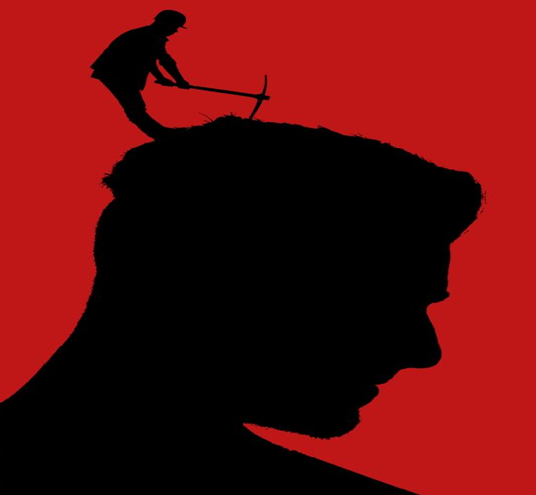 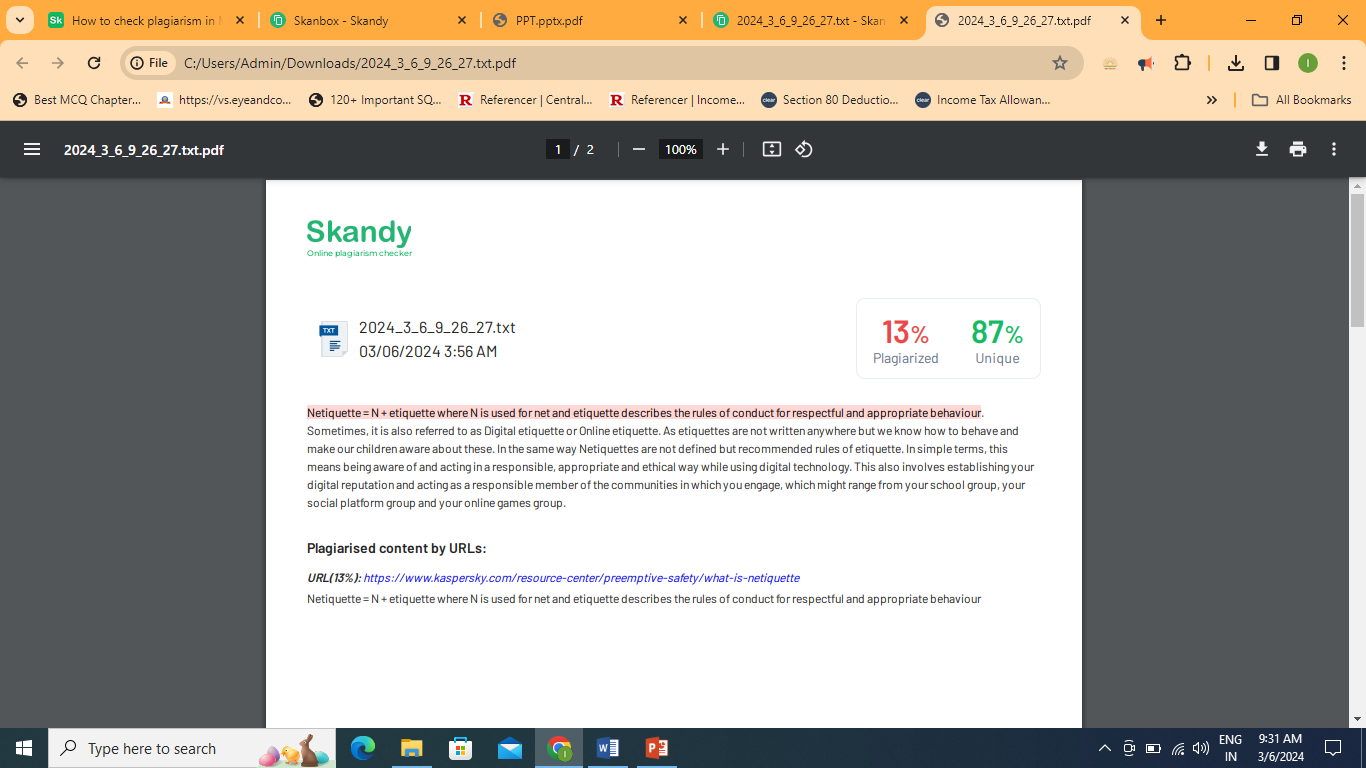 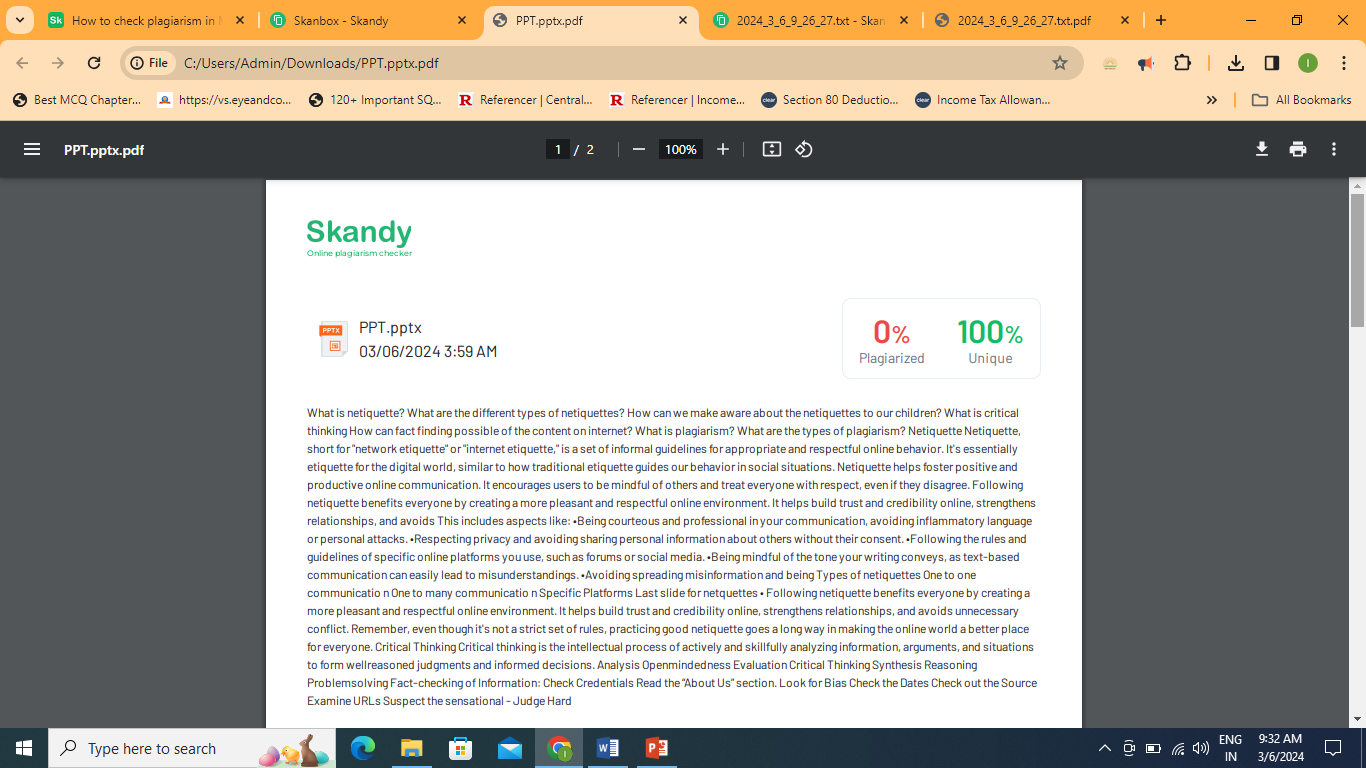 Activity: Plagiarism
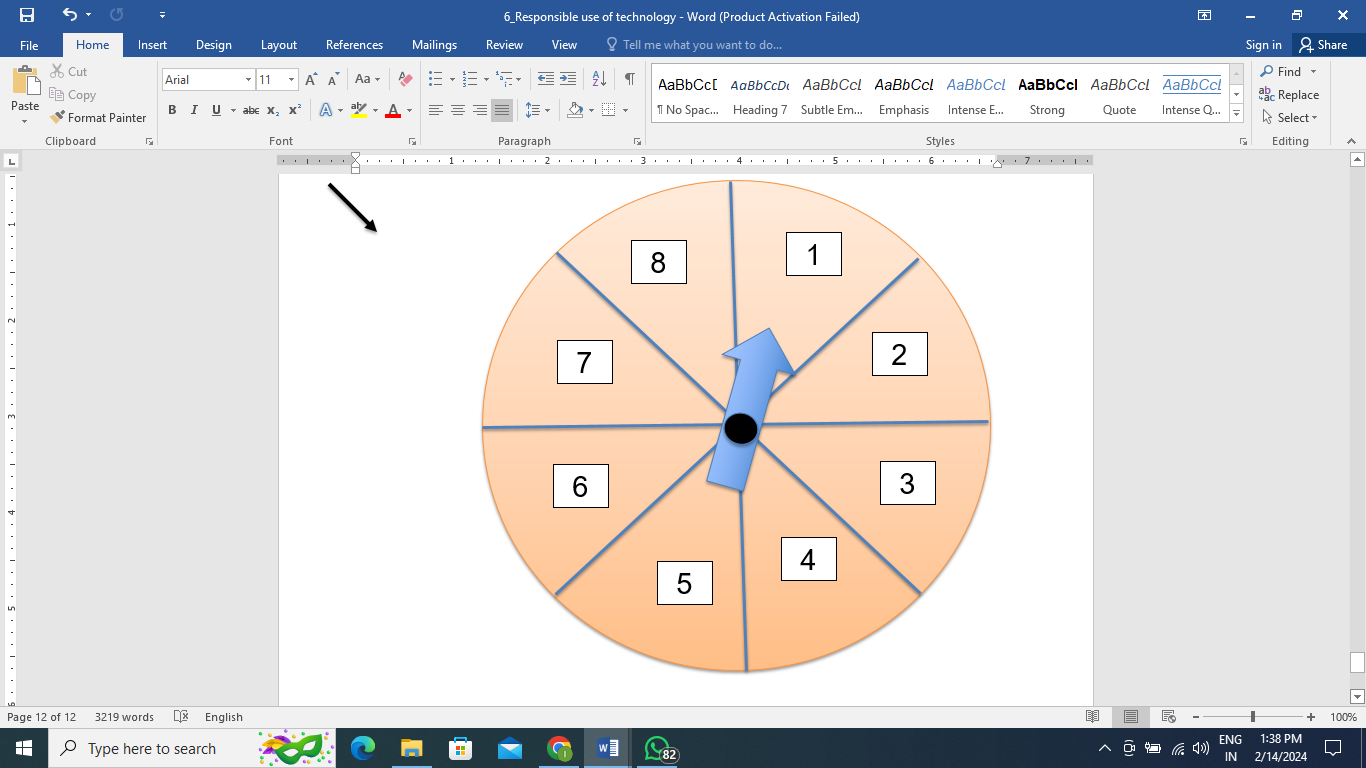 I am Using Internet For
Checking into a location
Posting a photo
Filling out a form
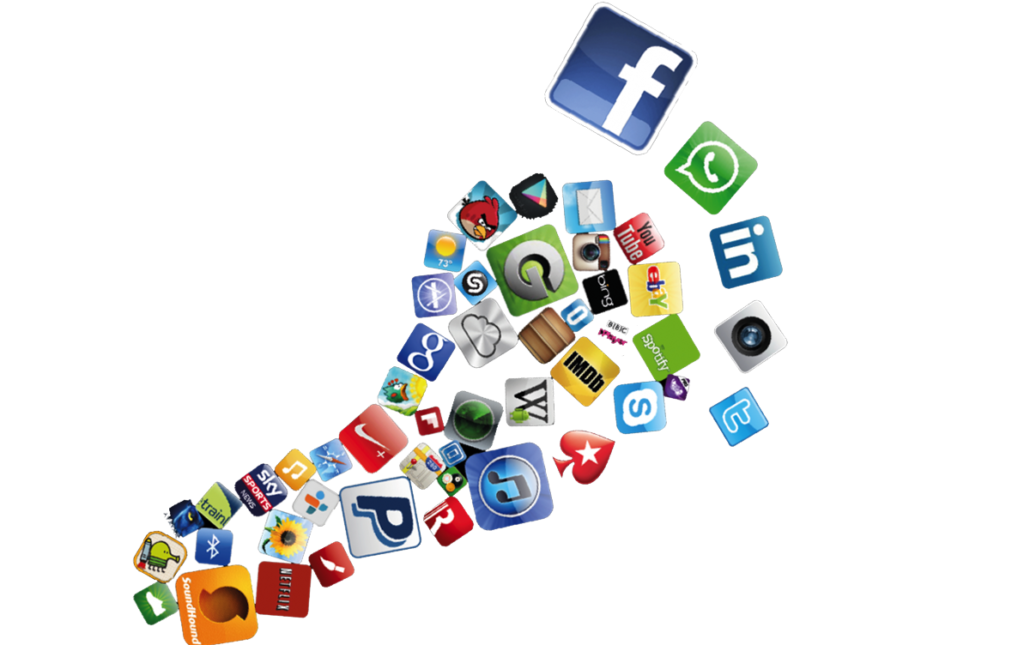 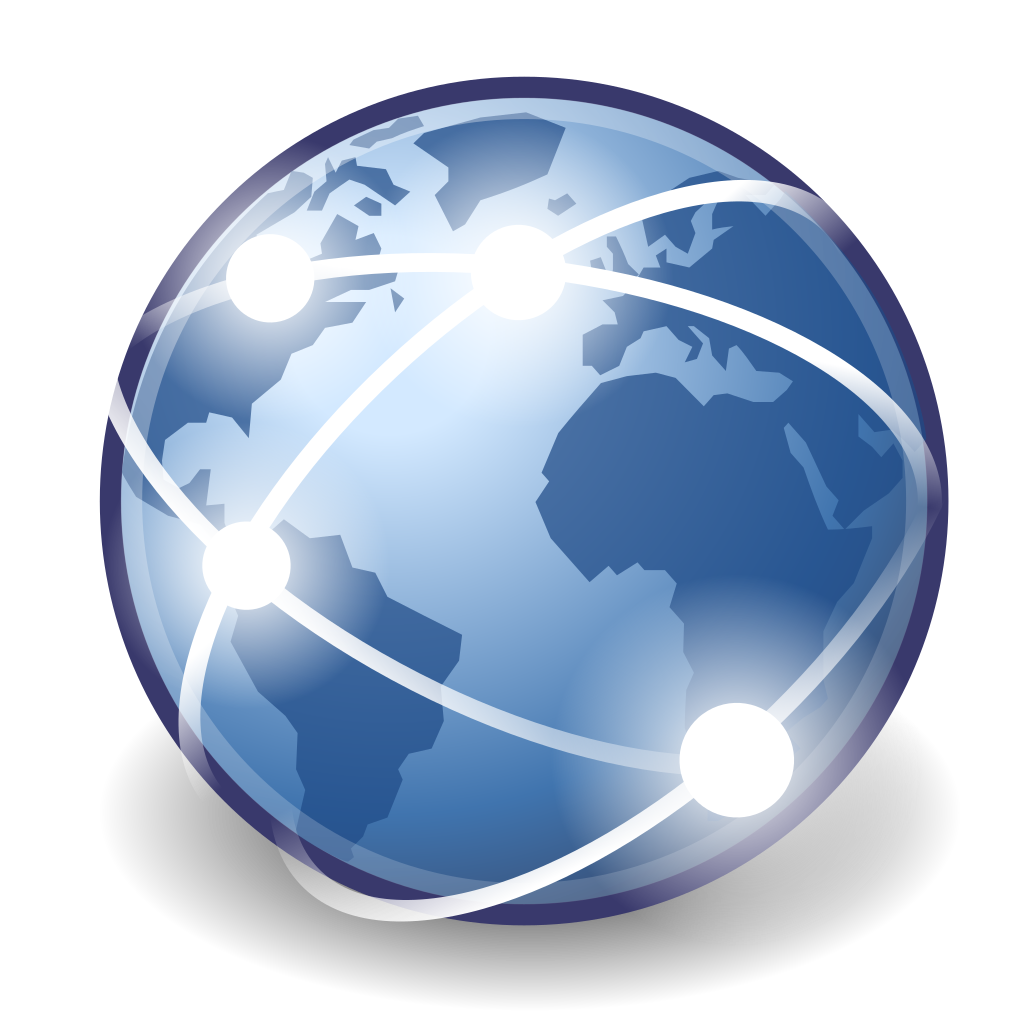 Leaving a blog comment
Updating my status
Emailing or IMing a friend
Online Shopping/Transactions
Visiting a website
This Photo by Unknown Author is licensed under CC BY-SA-NC
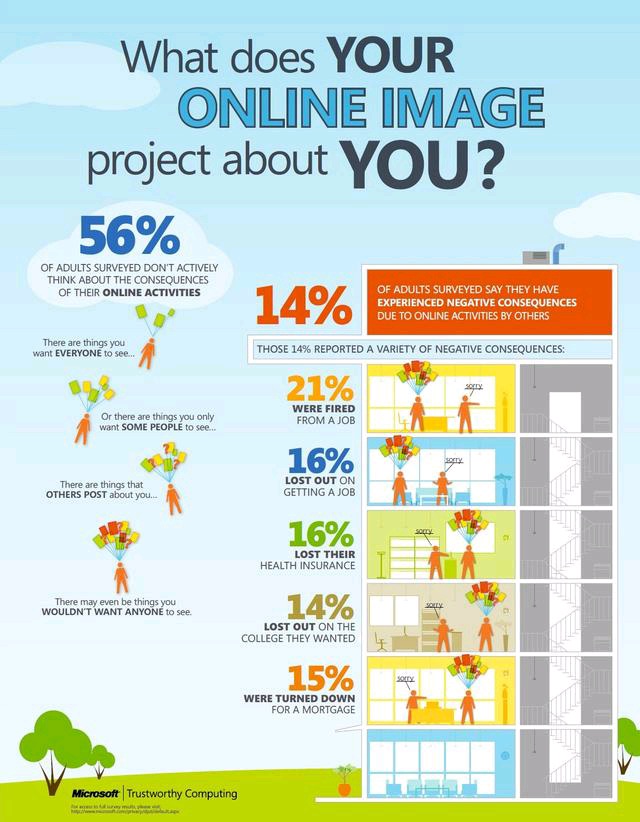 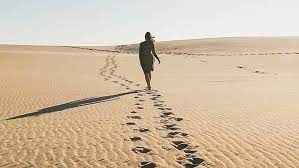 No matter where we go, we leave behind a footprint that others can see.
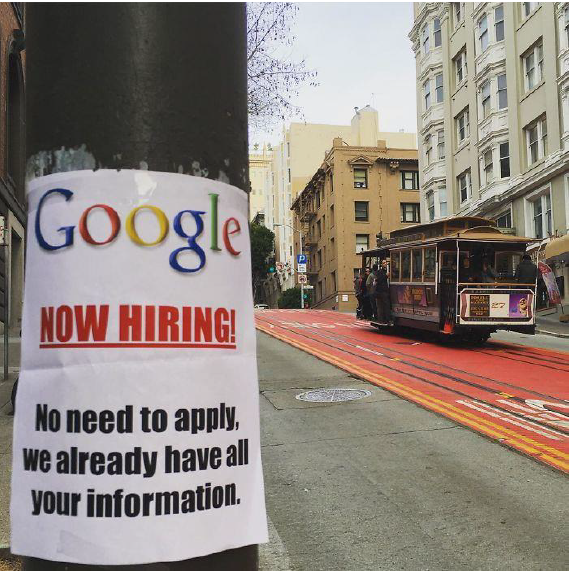 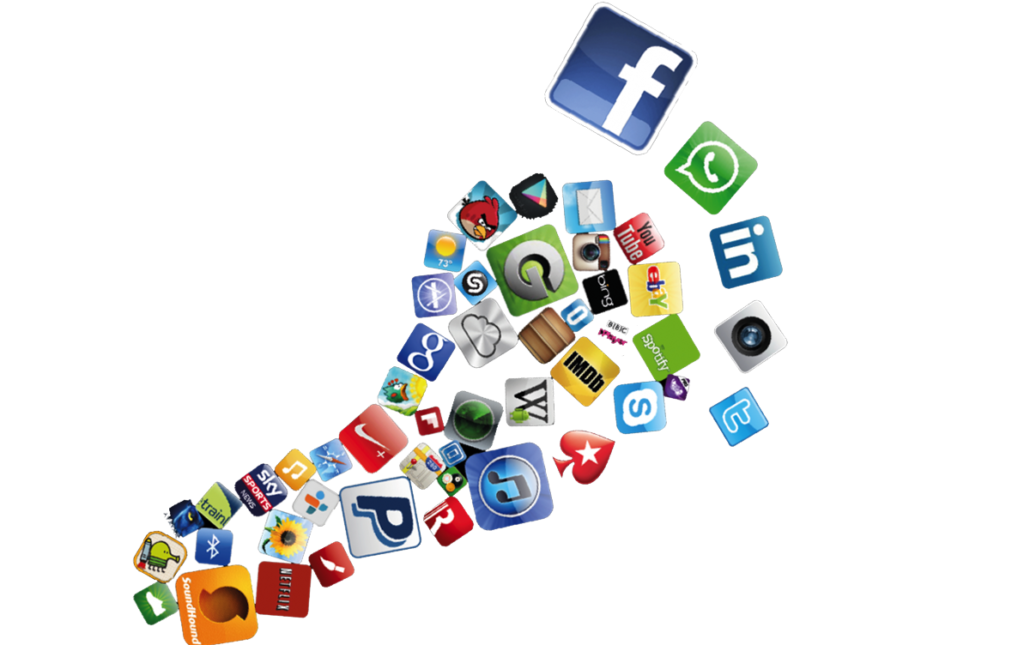 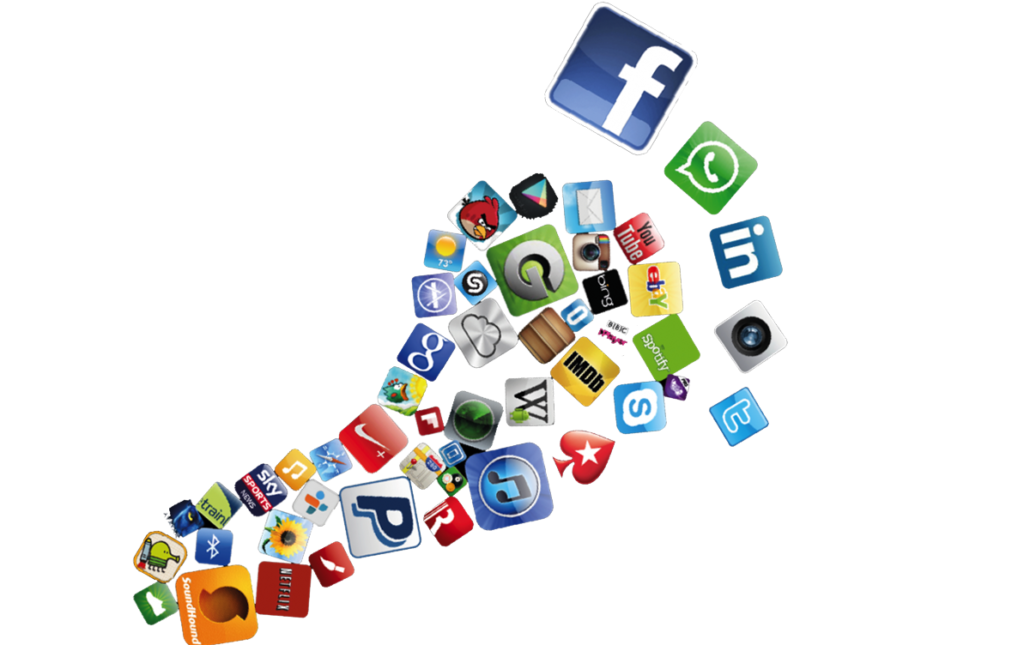 This Photo by Unknown Author is licensed under CC BY-SA-NC
This Photo by Unknown Author is licensed under CC BY-SA-NC
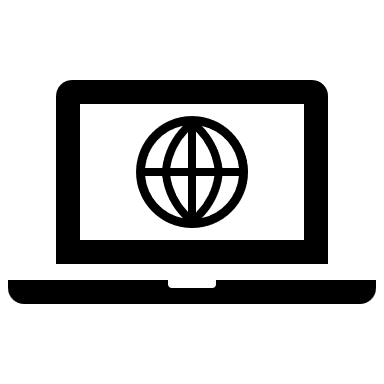 The trail of information we leave behind whenever we use the internet is our DIGITAL FOOTPRINT.
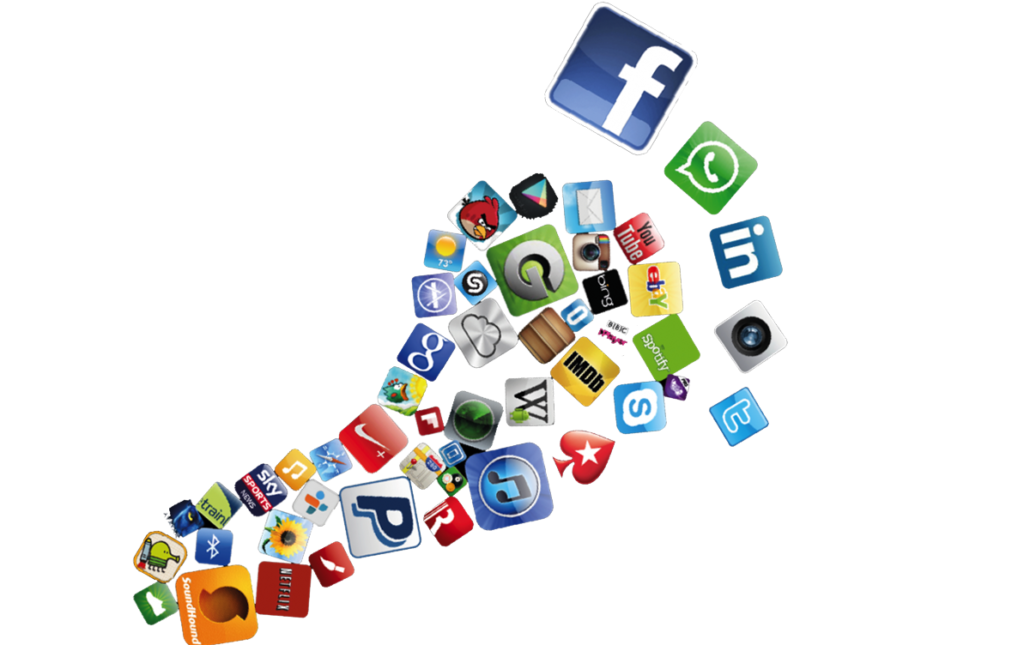 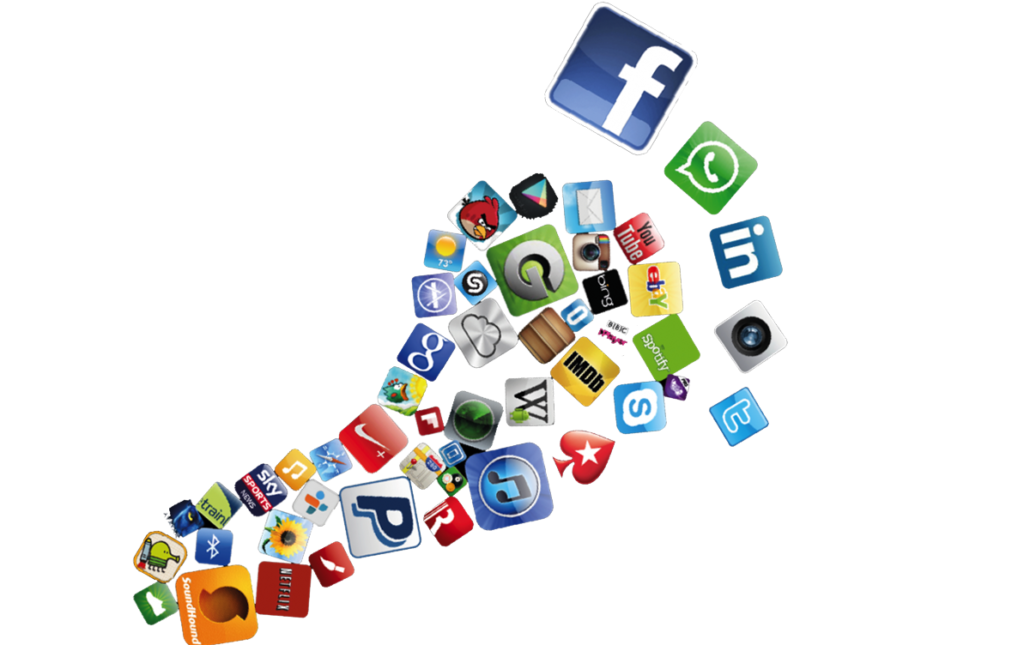 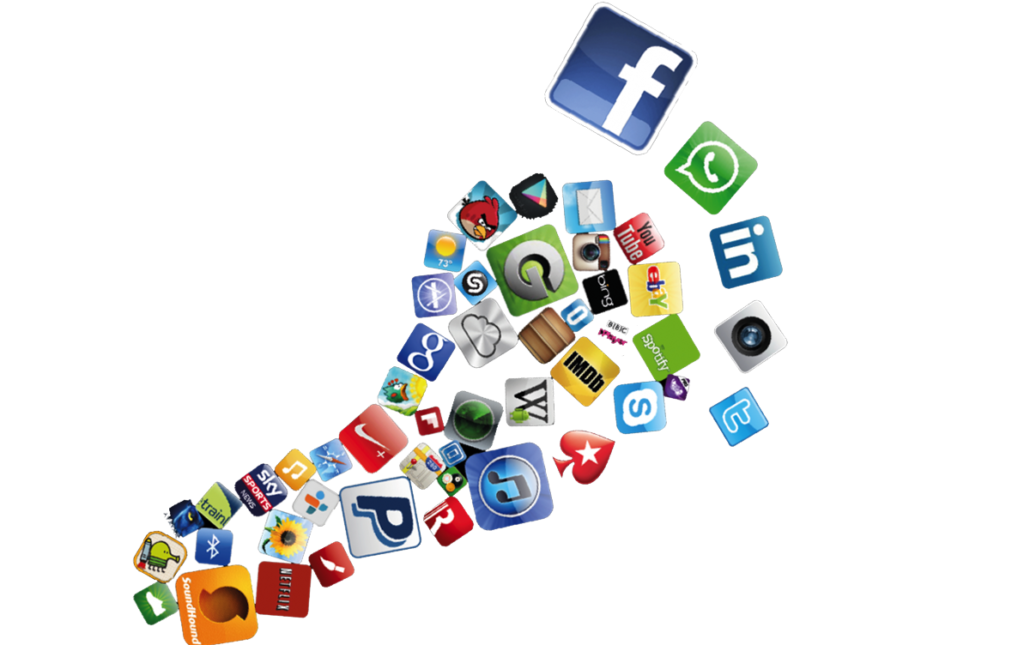 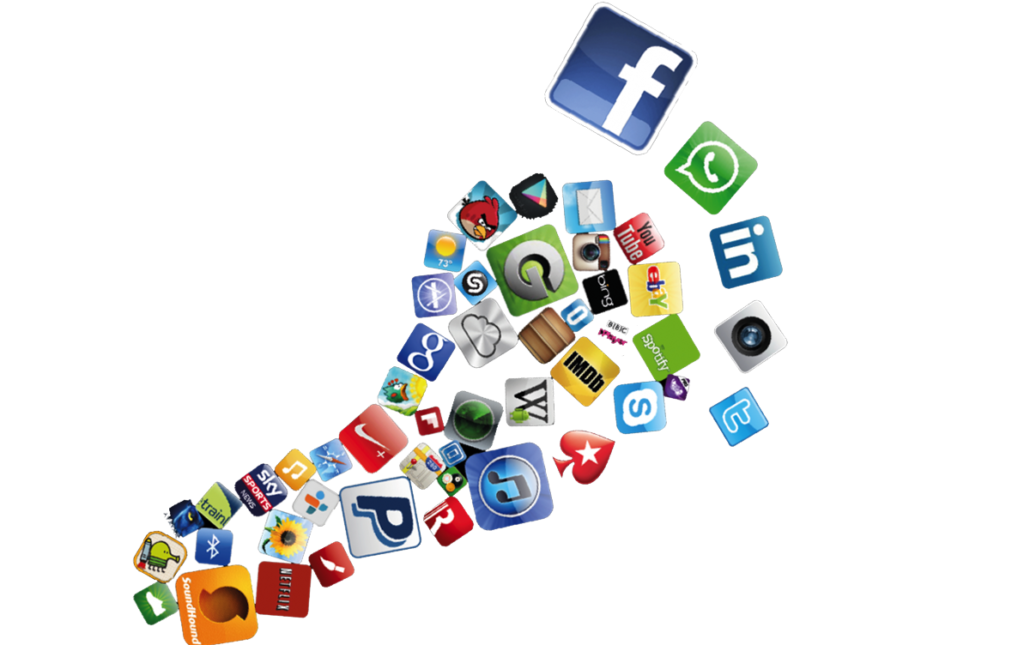 It’s not just our own online actions we need to worry about—what others say and post about us also contributes to our digital footprint.
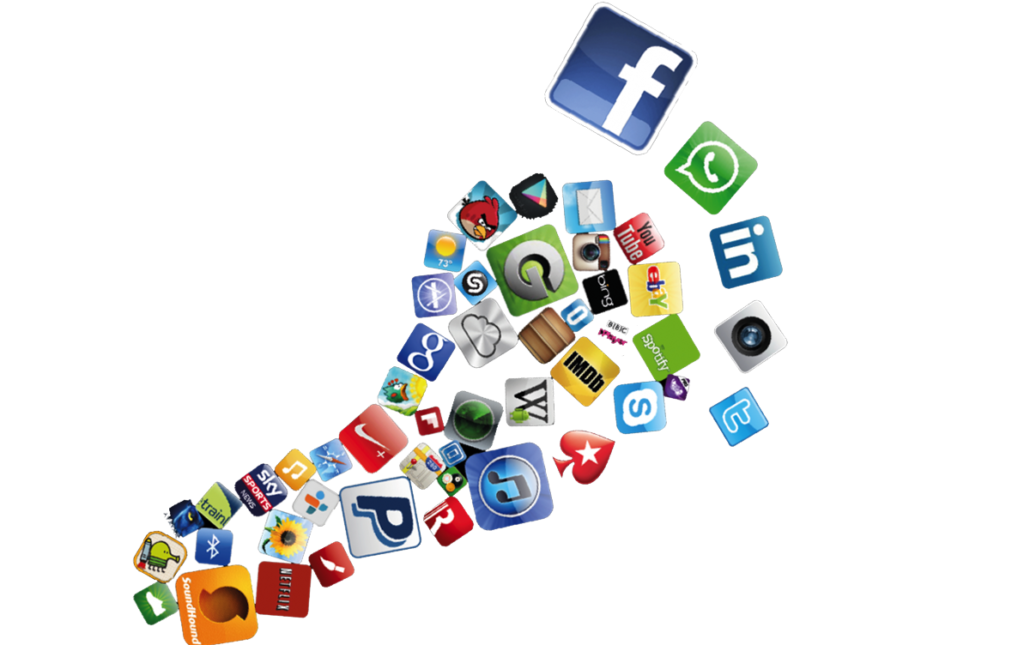 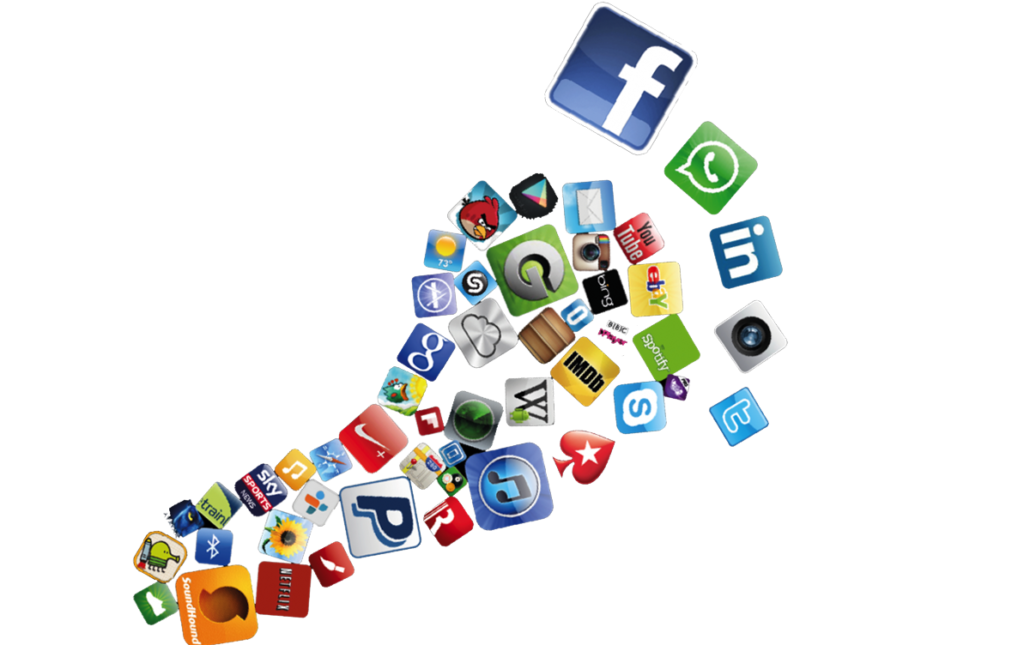 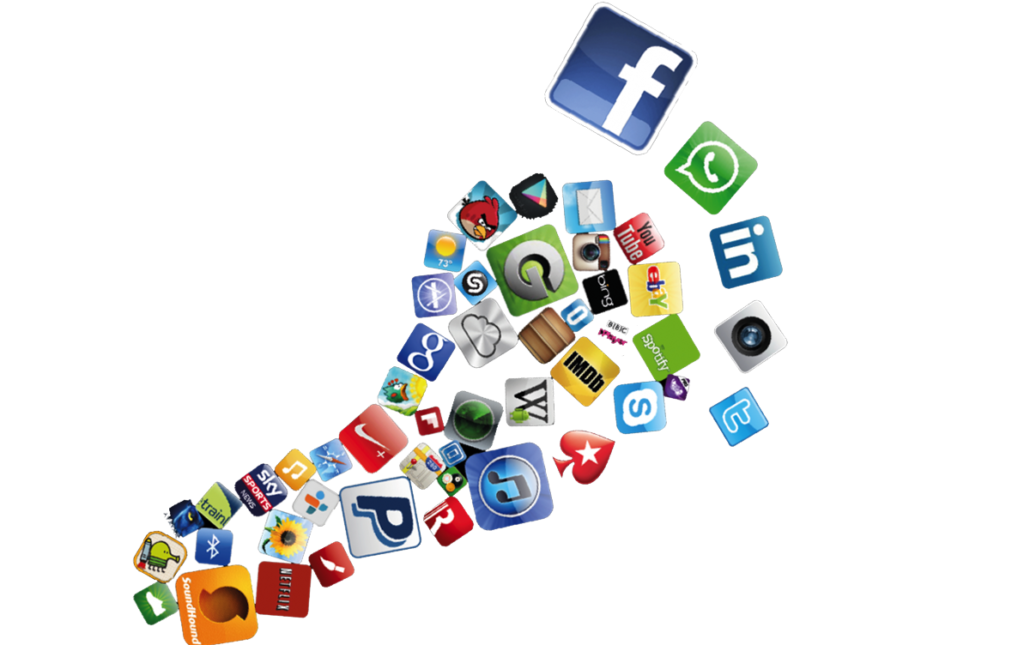 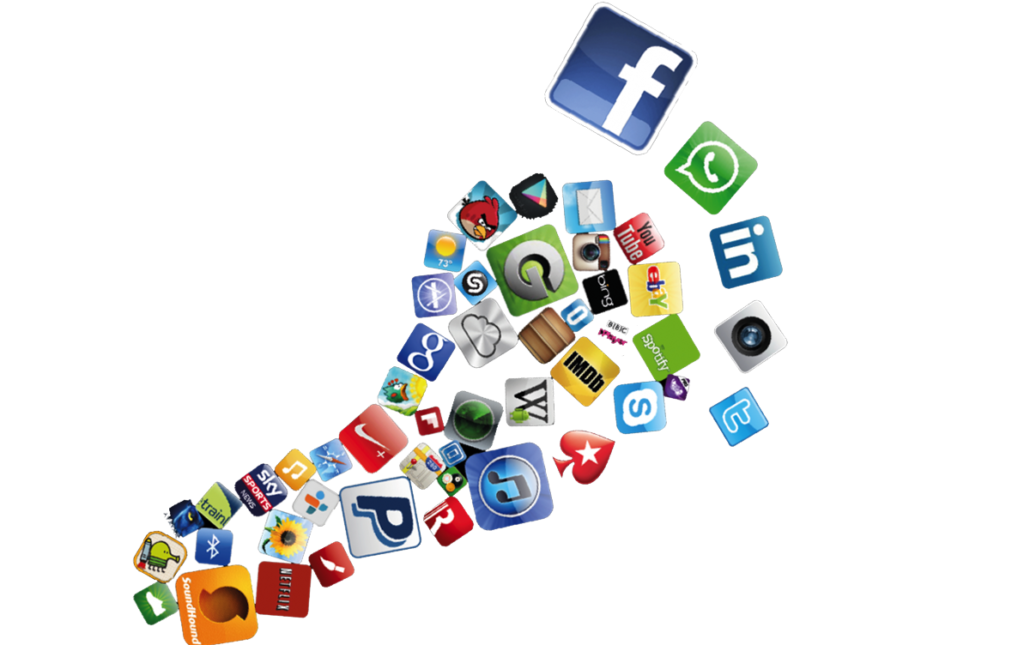 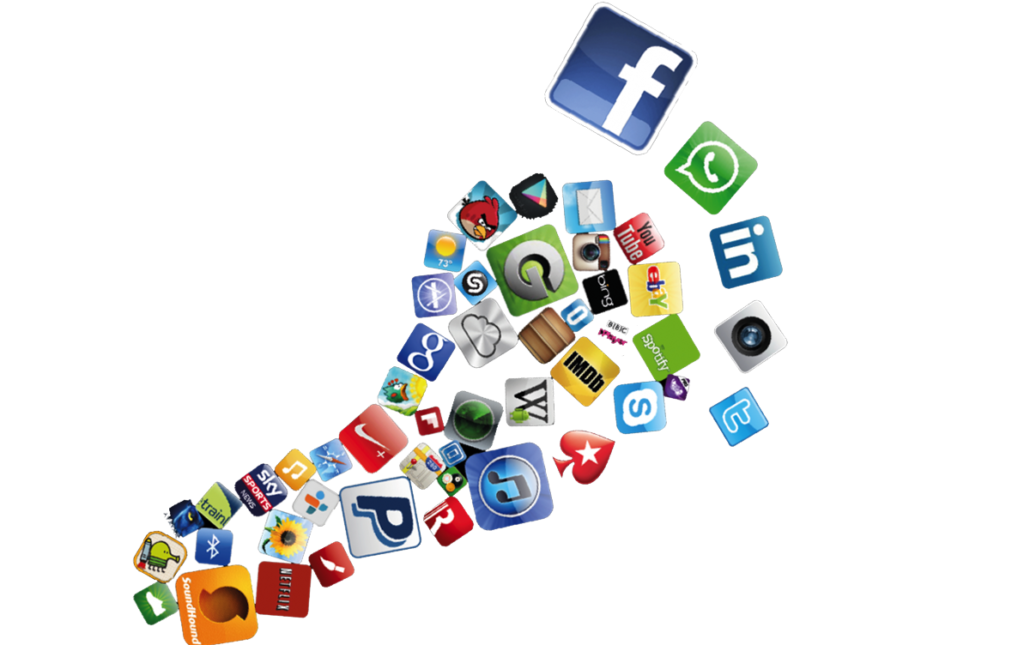 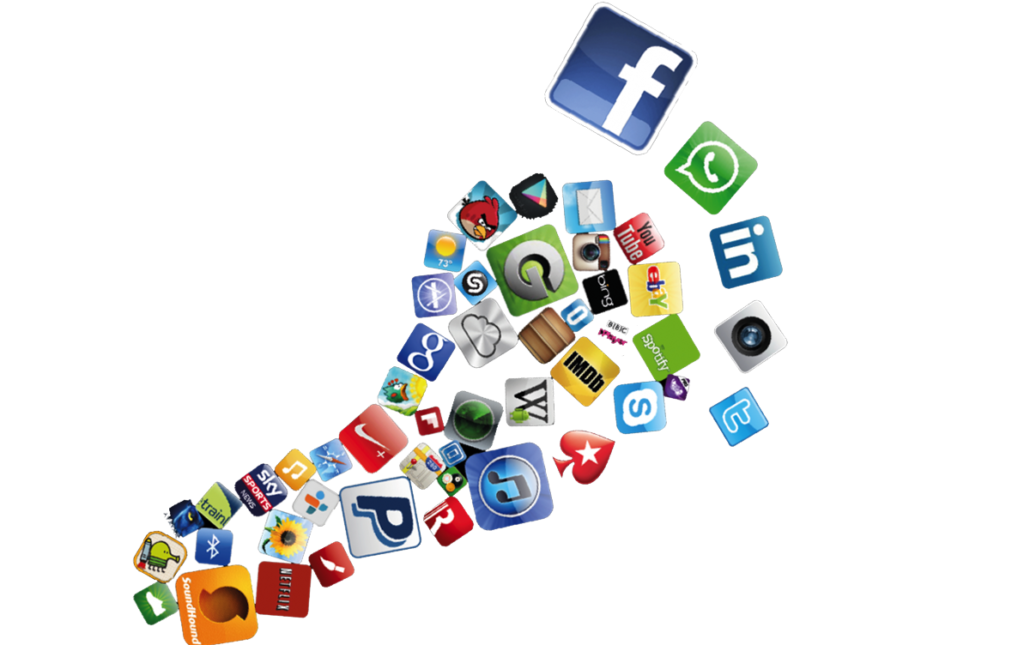 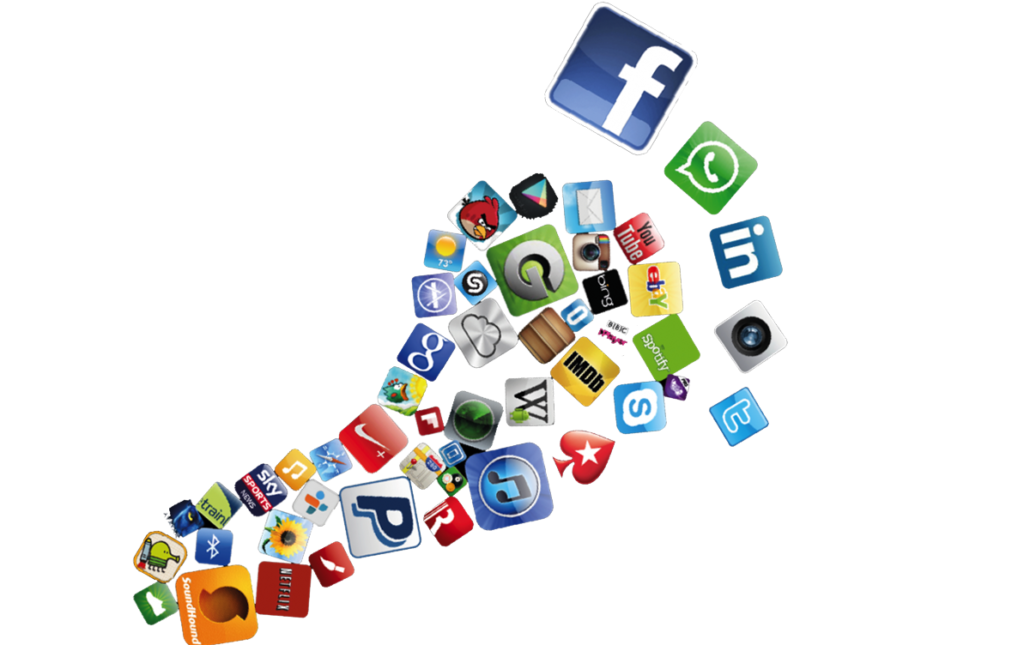 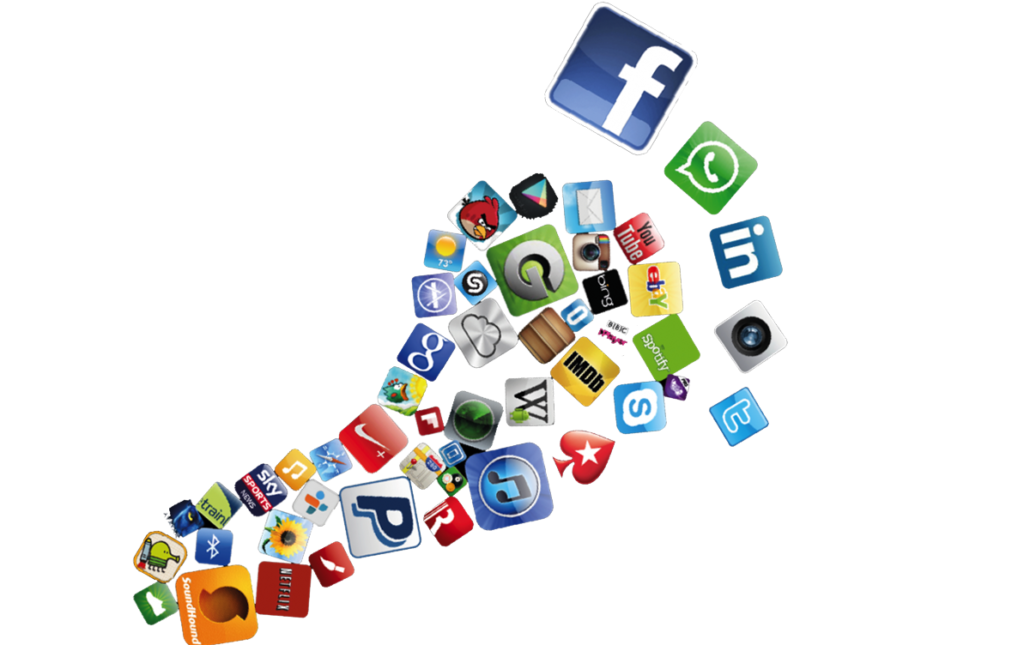 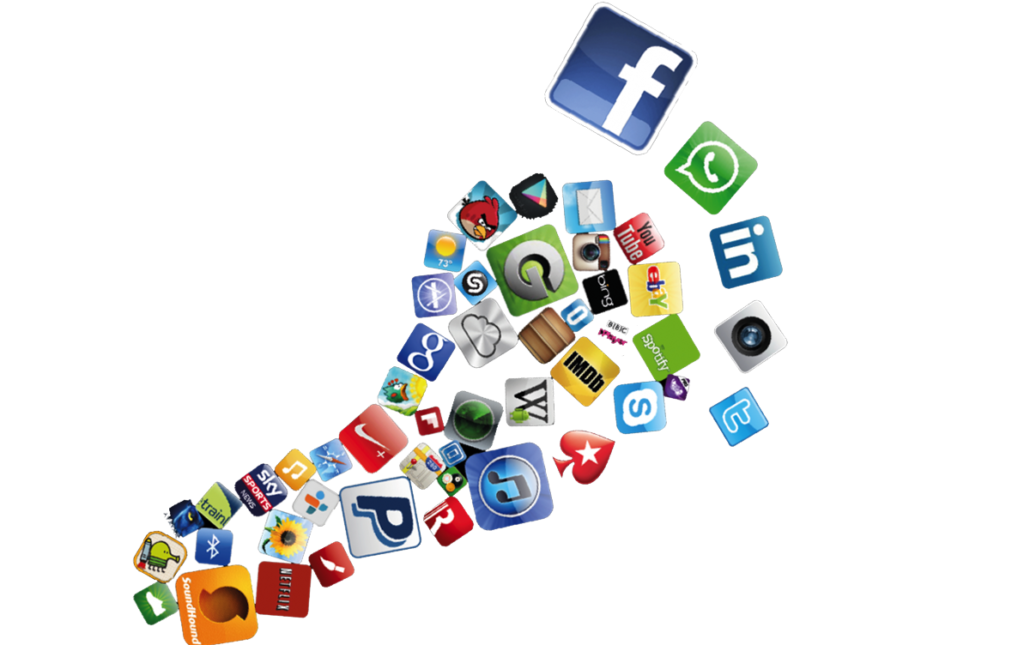 Here are other reasons why DIGITAL FOOTPRINTS matter so much:
They’re pretty much permanent. Once we create a digital footprint, it’s there forever.
If the information associated with our digital footprint becomes public, we’ll have little control over how it’s used by others, such as advertisers.
Our digital footprint is our online reputation. That online reputation can affect our offline reputation too.
Every day, whether we want to or not, most of us contribute to a growing portrait of who we are online
A portrait that is probably more public than we assume.
Privacy Treasure Hunt
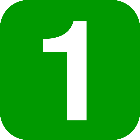 Identify which pieces of information should be kept private and why?
Maya shares her login credentials with her friend so they can complete the science project together. Is it safe for Maya to share her password with someone else?
Sarah is excited to share her recent family vacation photos on social media. She uploads several pictures, including ones that clearly show the address of their home."
"I am your friend, and I want to know your home address so I can send you a birthday card."
Priya wants to participate in an online quiz that requires her to provide her full name, date of birth, and address. Should Priya share this information with the website?
You attended the birthday party of your friend, you had a lot of fun with your friends and captured these moments. Later you posted all the photos on your social media account.
Alex receives an email from an unknown sender claiming to be his bank, asking him to provide his account details for a security update. What should Alex do in this situation?
Digital Footprint Exploration
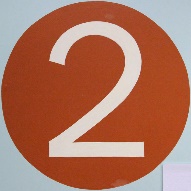 Reflect on your own Digital Footprint
Have you ever Googled yourself to see what information comes up?
Which social media platforms do you use regularly?
How many hours do you spend online?
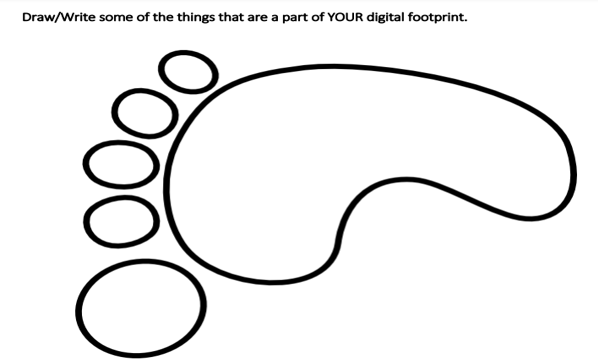 What types of content do you typically post or share online?
How do you manage your privacy settings on social media and other online accounts?
This Photo by Unknown Author is licensed under CC BY-SA-NC
Divide the students into small groups and assign each group a specific online platform or activity to analyze (e.g., Facebook, Instagram, online gaming, web browsing history).
Instruct the groups to conduct a brief investigation into the platform or activity assigned to them. They should explore the types of data that are collected, the privacy settings available, and any potential risks associated with using the platform.
Have each group present their findings to the class. They should share insights about the platform or activity they analyzed, discuss the implications for digital footprints, and offer recommendations for managing online privacy.
Conclude the activity by summarizing the key takeaways about digital footprints and the importance of responsible online behavior. Encourage students to share any final thoughts or questions they have.
We need to find a balance between the digital world and the real world. Technology should enhance our lives, not replace them." 
– 
Sheryl Sandberg, COO of Meta Platforms